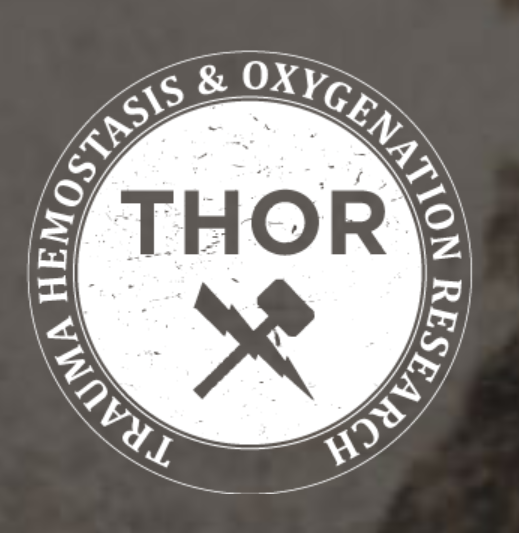 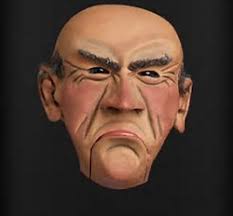 Reflections of a curmudgeon
Or maybe not
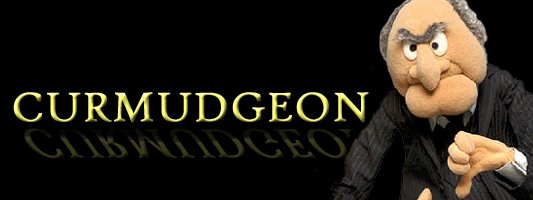 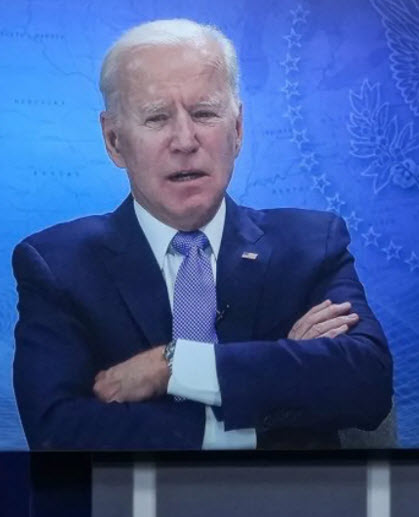 Disclosure(s)
THOR - thank you
I trashed my entire slide deck on Monday and rewrote for Tuesday
I am now rewriting my slides for today this morning. A tribute to a constantly learning process packed into this meeting.
My comments and hyperbole are entirely my responsibility
I will depend on the members of the audience who attended to vector check my direction
This is meant to be a dialogue 
I “used to be” a paramedic…. I am not a SF capable provider
curmudgeon
Old, cranky, and more than a little stubborn, a curmudgeon is the gruff, grey-haired neighbor who refuses to hand out candy at Halloween and shoos away holiday carolers with a "bah humbug!“
 Don't worry though, you’ll know a curmudgeon when you see one: He’ll be ill-tempered and miserly, eager to shake his fist and spout disagreeable opinions.
a crusty irascible cantankerous old person full of stubborn ideas
Someone who when driving a car is constantly pumping the brakes

Perhaps I can convince you that there is a reason for concern for some of these stubborn ideas
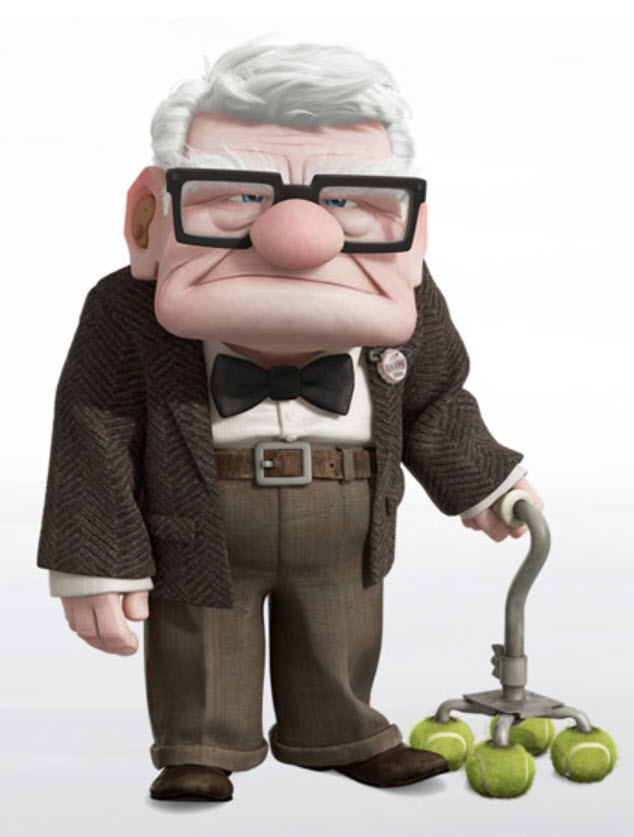 OKSo the other title for this little discourse
You stabbed who? With what????
Don’t just do something----stand there
Primum  non nocere
Physiology of tension ptxChristopher bjerkvig
Debate regarding the physiology of tension PTX
Can a tension PTX evolve in the patient who is spontaneously breathing ?
Data appears to be a Castle made of Sand

What are the HARD SIGNS of tension PTX
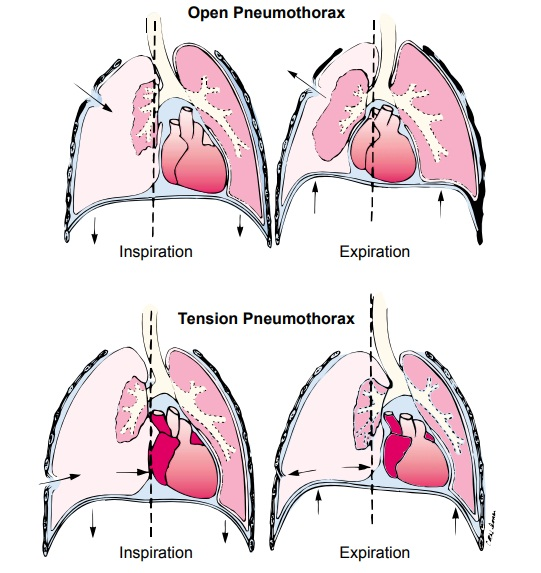 Dr gurney jts/dodtr
Presented a very compelling case of penetrating projectile injury to left chest
Symptomatic relief following placement of NDC in an awake medic
Soldier subsequently had 19 (!!!!!) NDC completed in field

Subsequent CT demonstrated (unequivocally) that patient had no true thoracic domain injury, a fragment in the diaphragm and a small iatrogenic PTX
DATA AVAILABLE FROM JTS DODTR IS VERY INCOMPLETE
SUGGESTS----…..
PERHAPS TEN TO TWENTY NDC COMPLETED FOR EVERY ONE POTENTIAL PTX
EVEN GREATER RATIO OF NDC TO TRUE DOCUMENTED LETHAL TENSION PTX
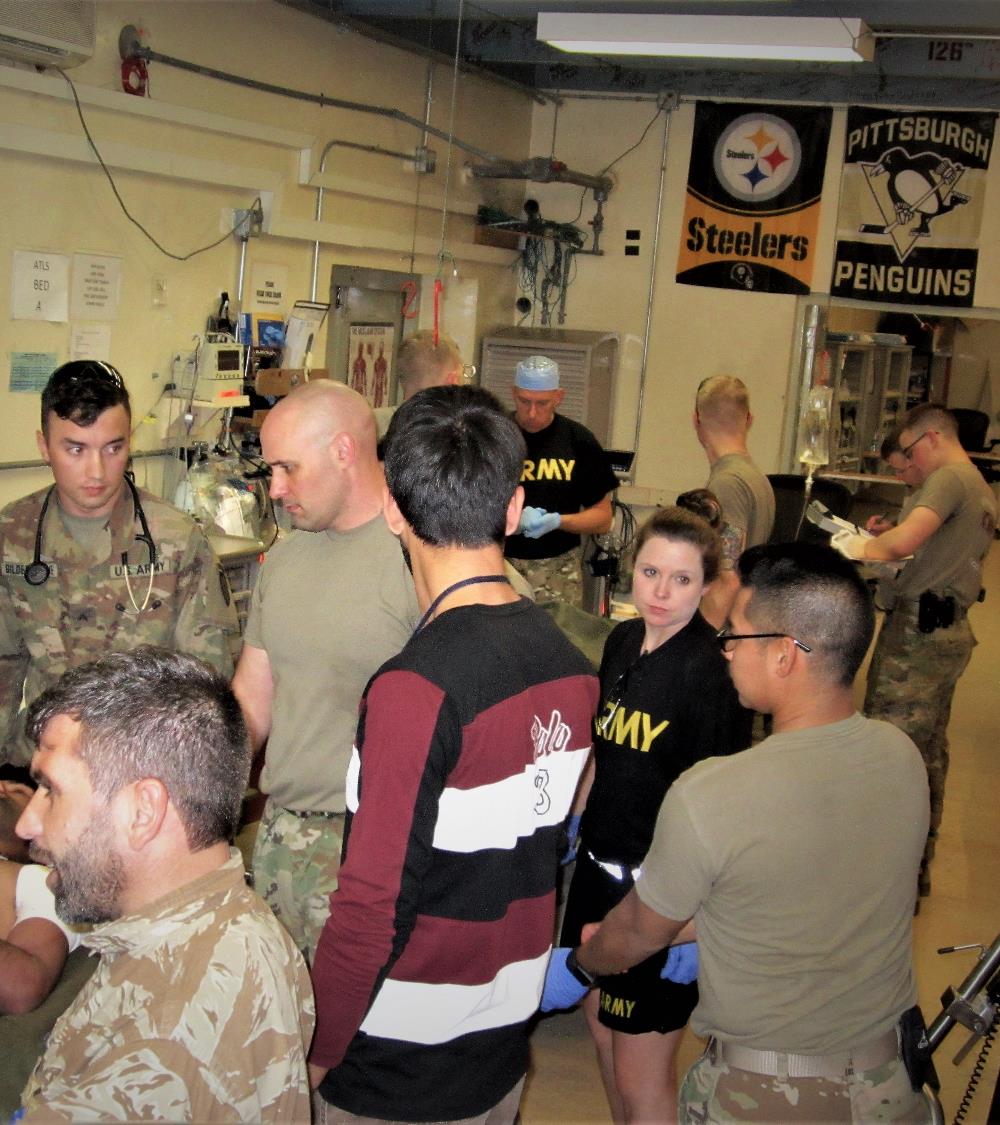 Shoulda done it long ago
Reflected on the 10 to 15 critically ill combat injured soldiers our team cared for during the rotation 


10/10 had invasive airways placed 
	only one had a GCS < 8
	6/10 had patent airways and reasonable mechanics (sic)
	1/10  airways not in the airway
	1/10 airway initially properly placed but lost enroute
8/10 patients had at least one needle decompressive thoracostomy placed
What? Huh? Wth?
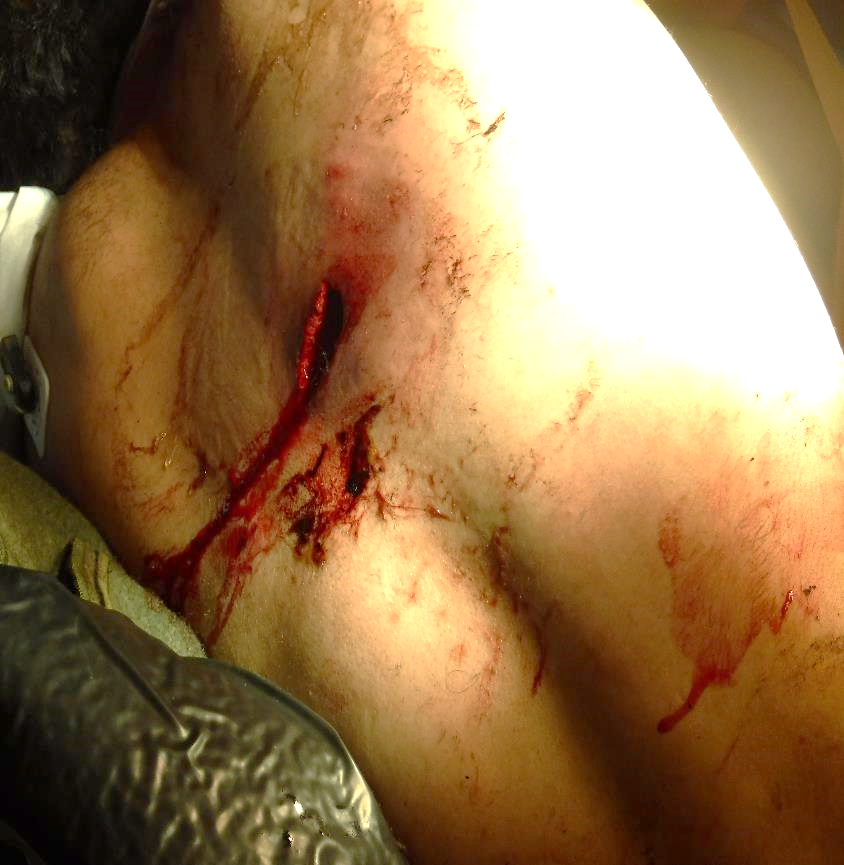 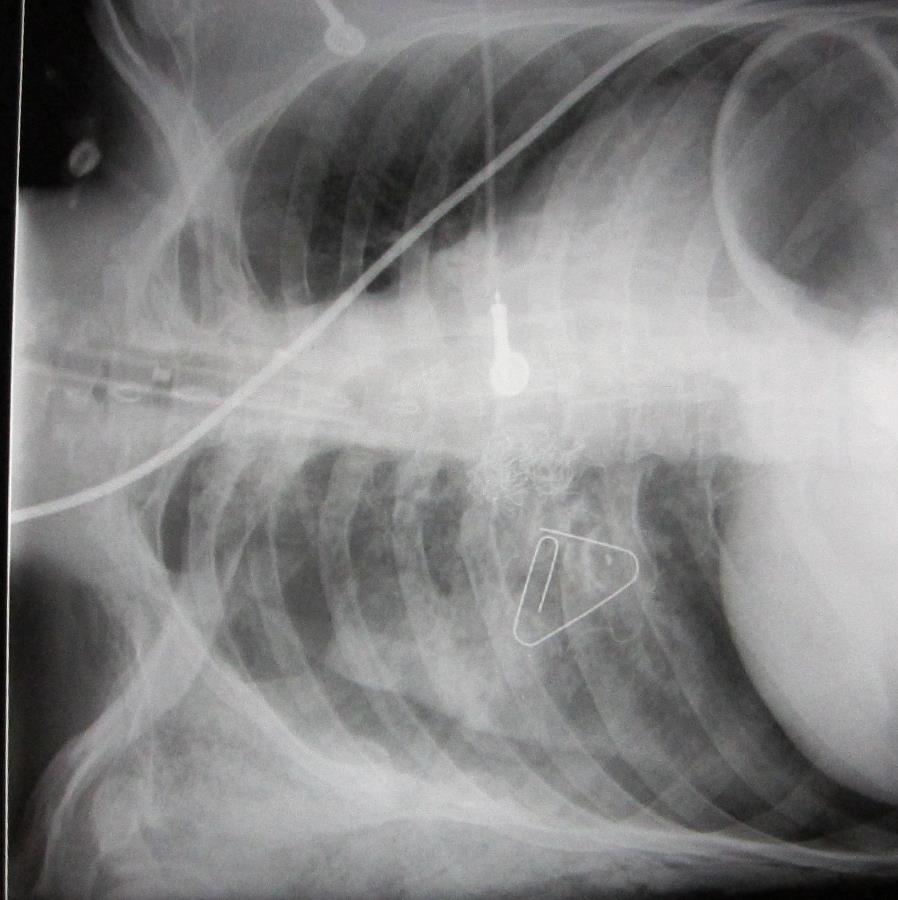 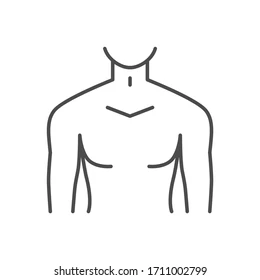 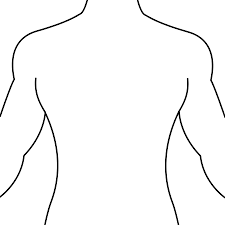 Needle thoracostomy
Here come’s the curmudgeon part
If I think it is used too frequently in the deployed setting--- double that down in spades in my civilian practice
Dr. Gurney presented our JTS data
Previously reported incidence – 3-5%
Data from OIF/OEF – 0.3 – 0.5%
A setting that emphasizes sensitivity at the cost of specificity
Risks of proceeding to NDC in setting of false positive
Shock and awe
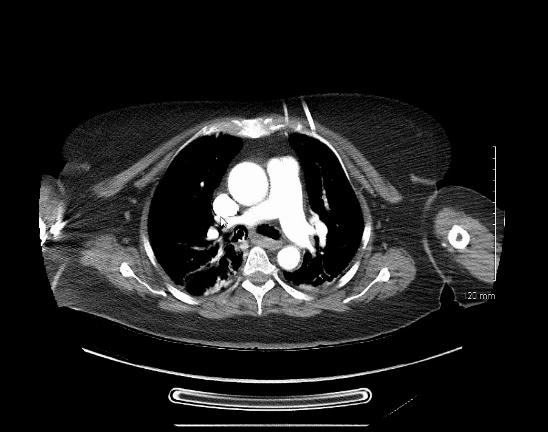 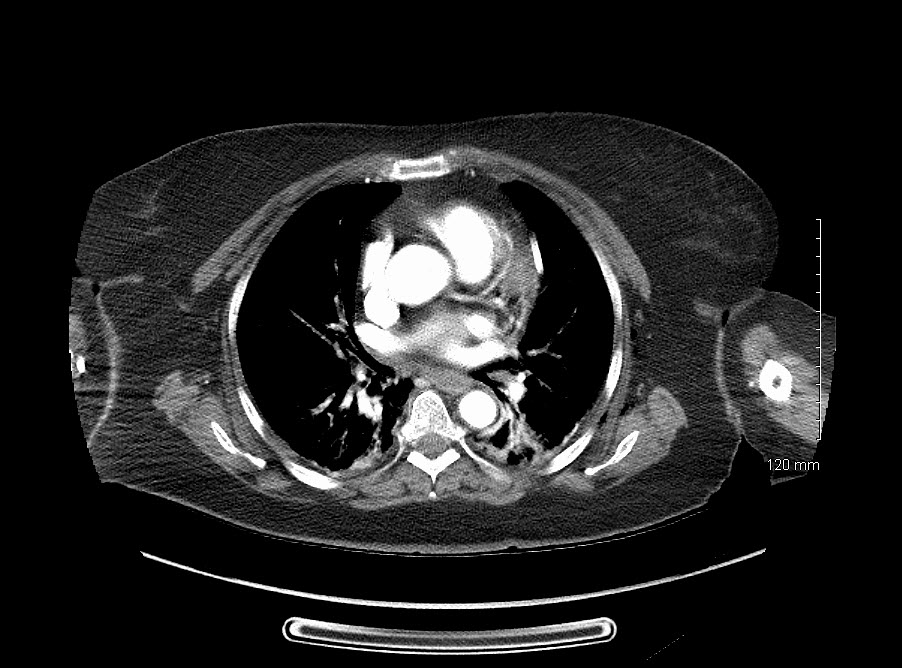 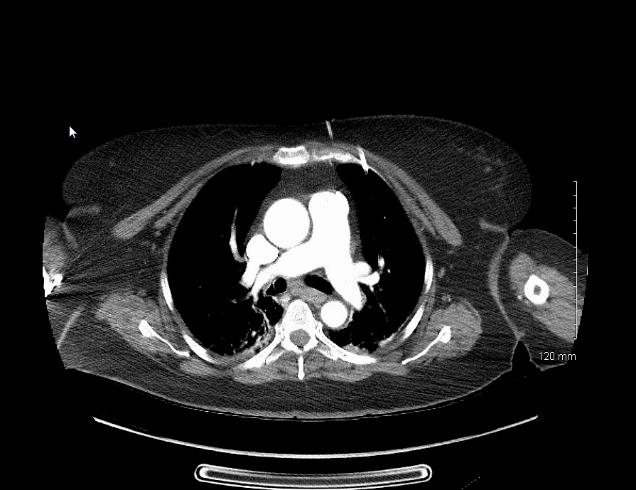 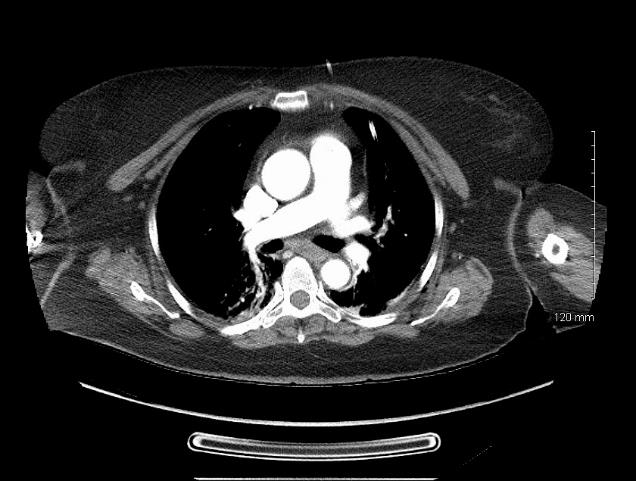 What about the other needle?
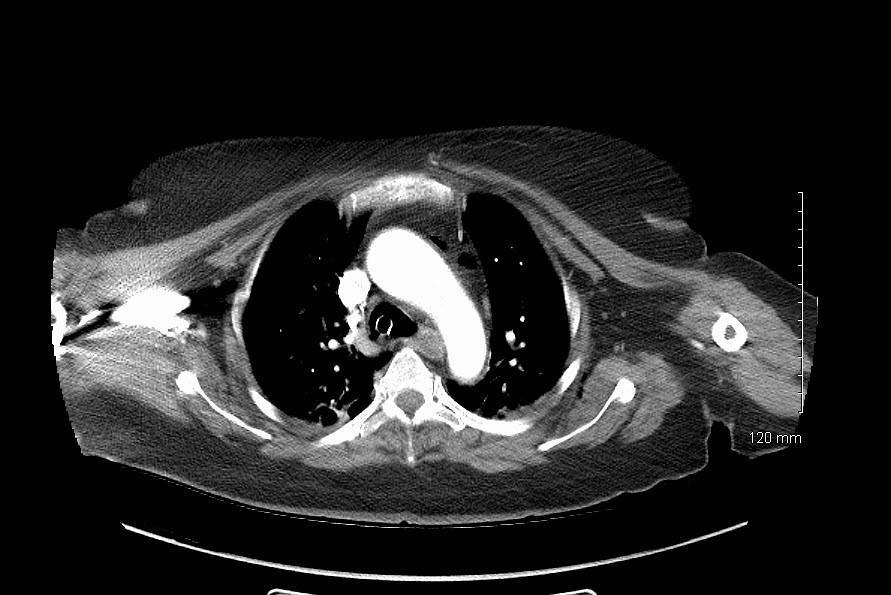 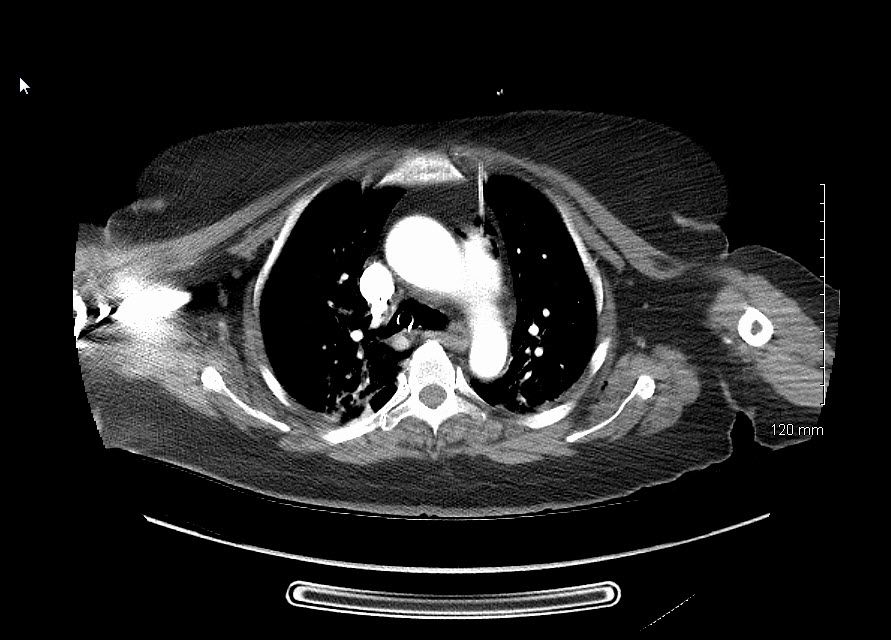 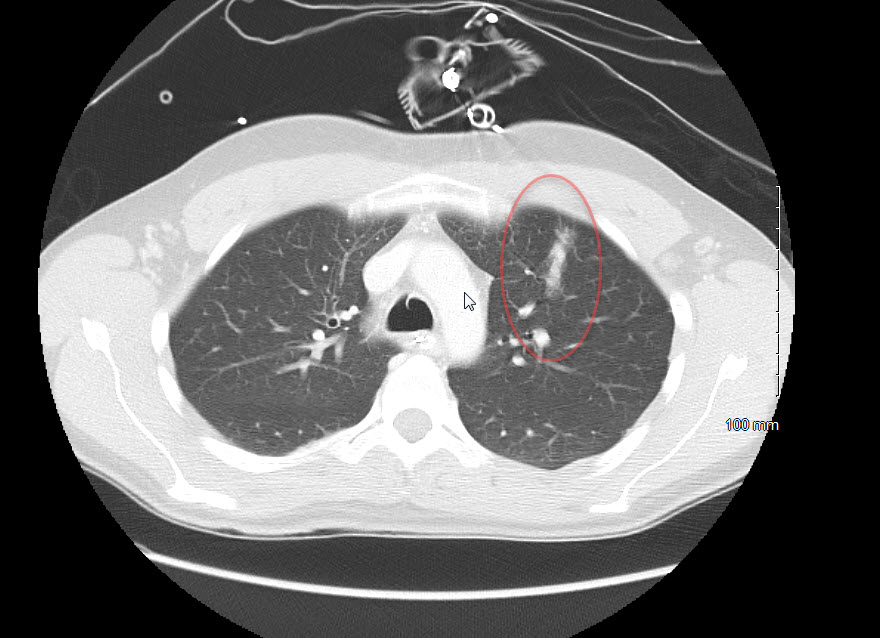 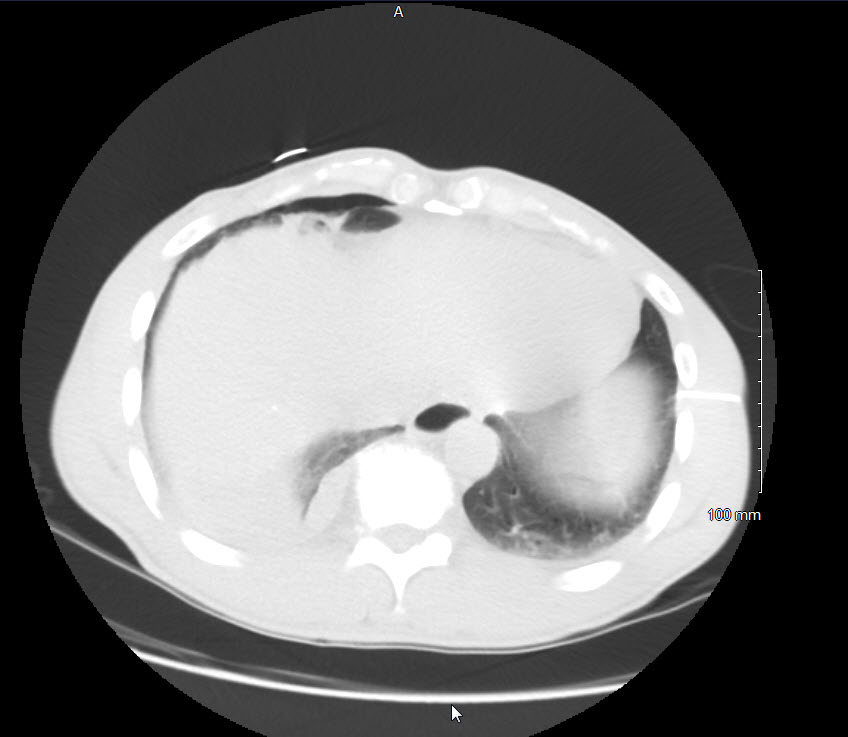 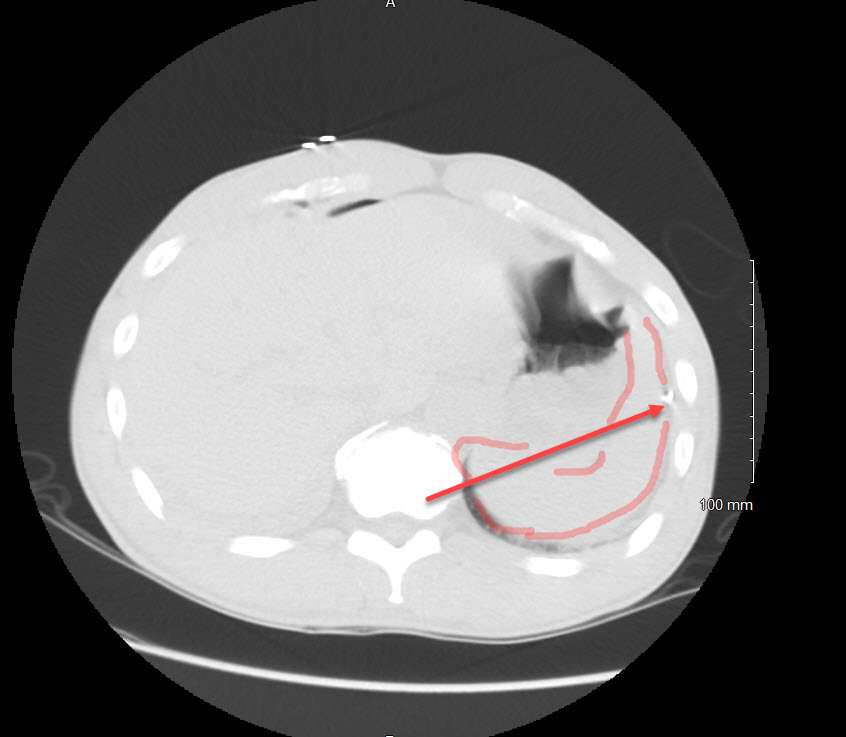 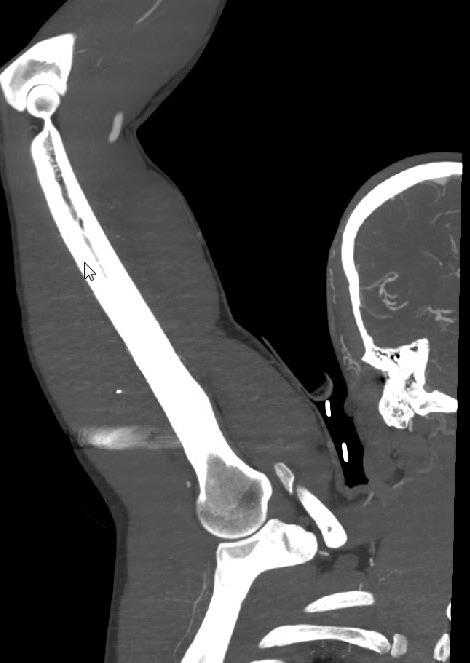 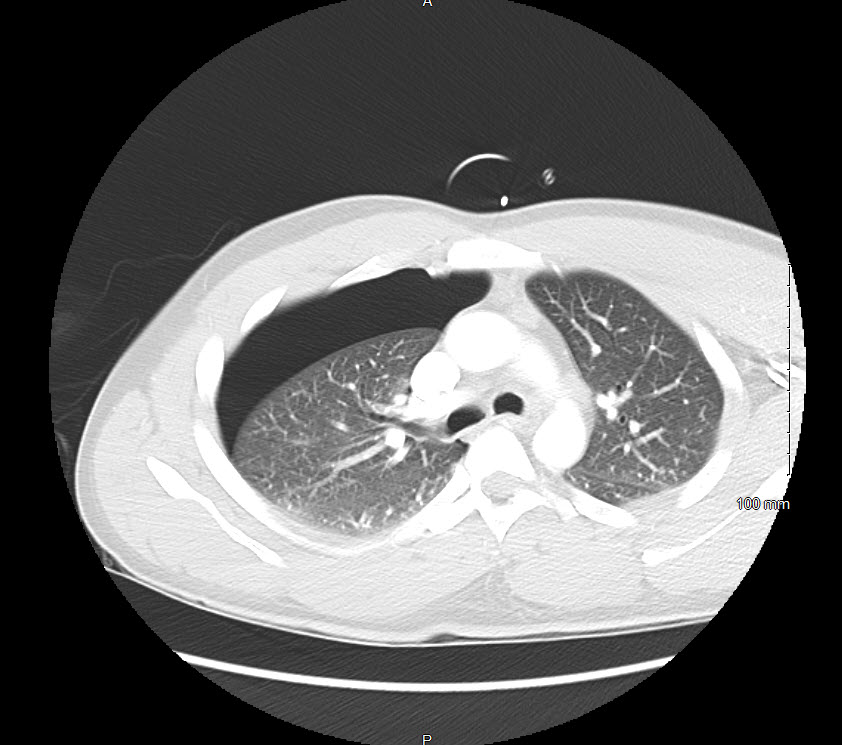 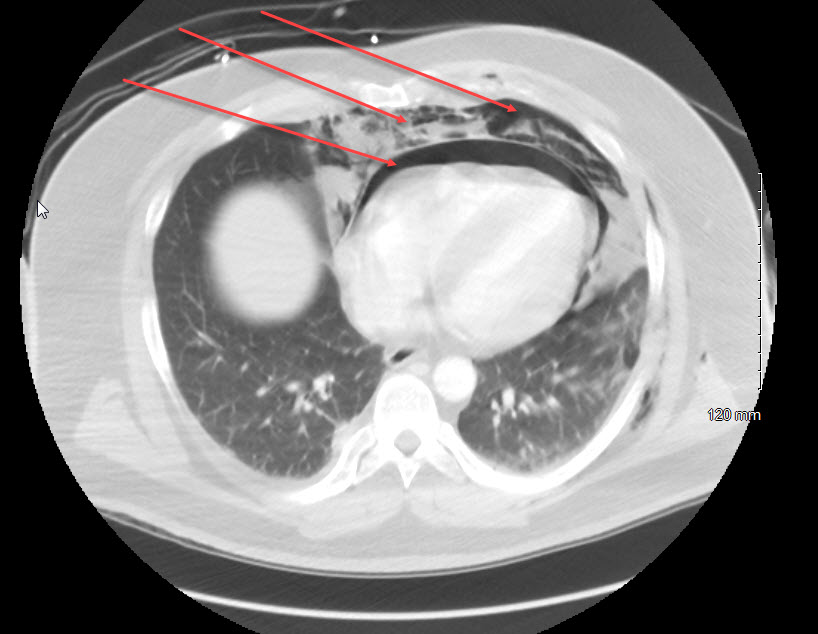 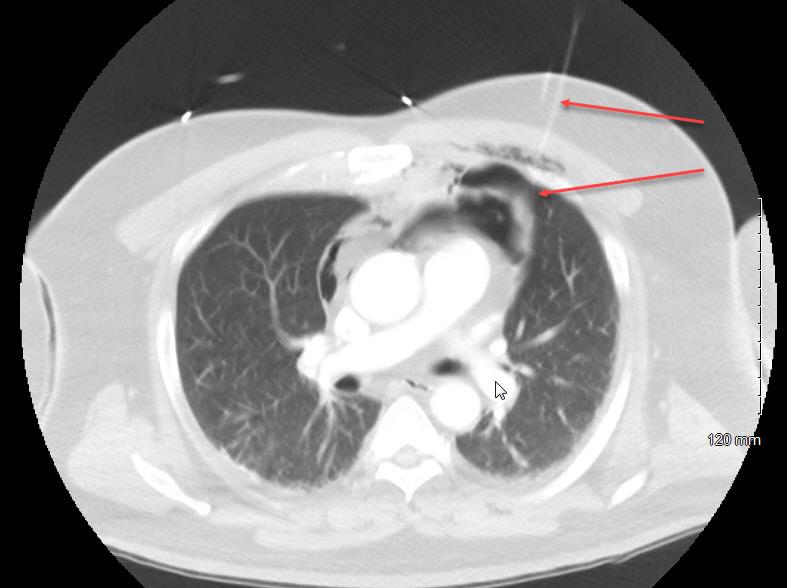 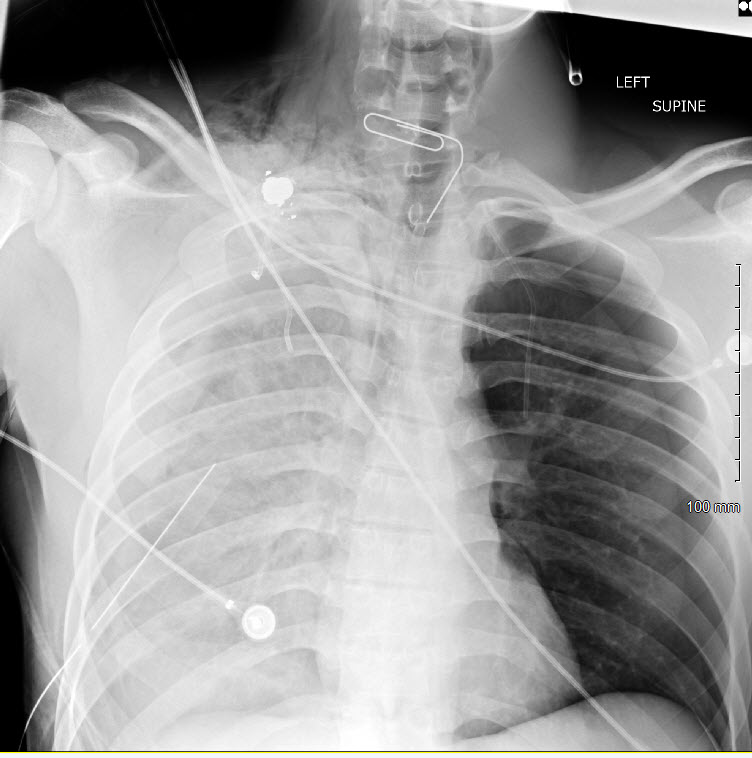 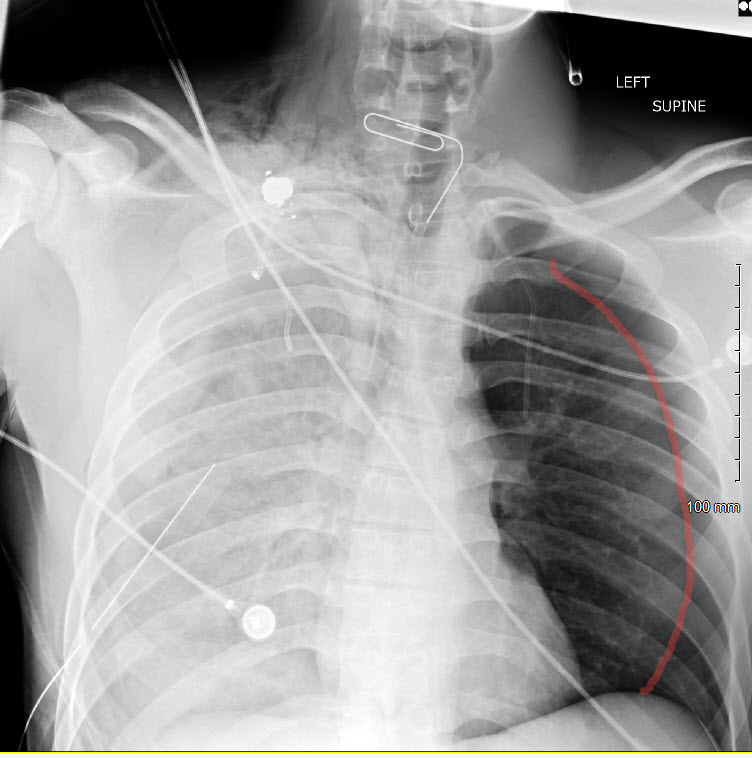 PAT THOMPSON’S PRESENTATION DATA
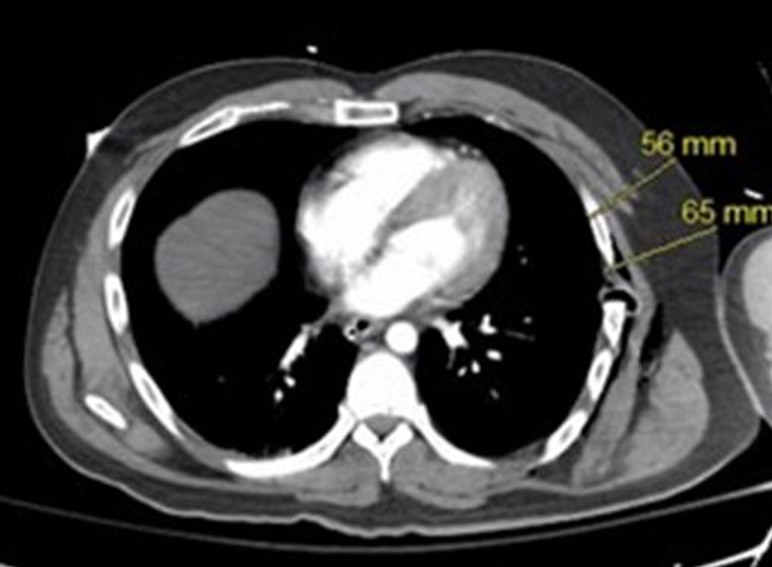 5.3 CM
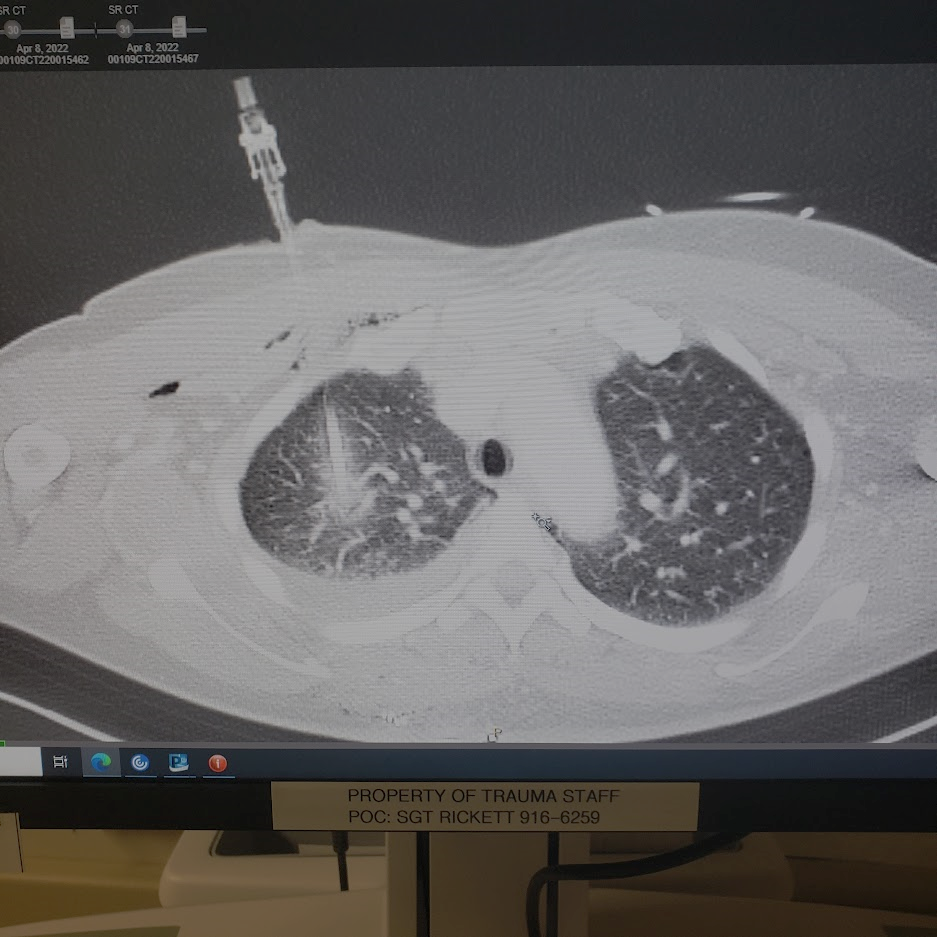 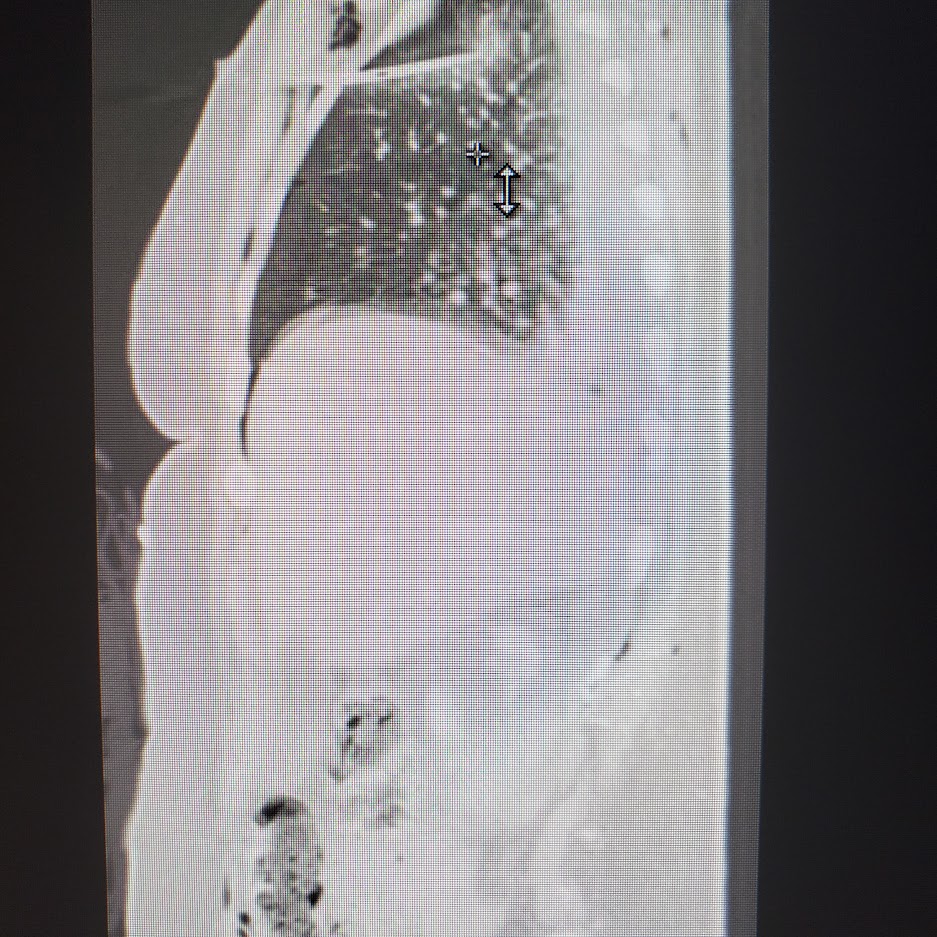 If our criterion for placement are sensitive and not specific

Are we creating more PTX’s than we are fixing ?
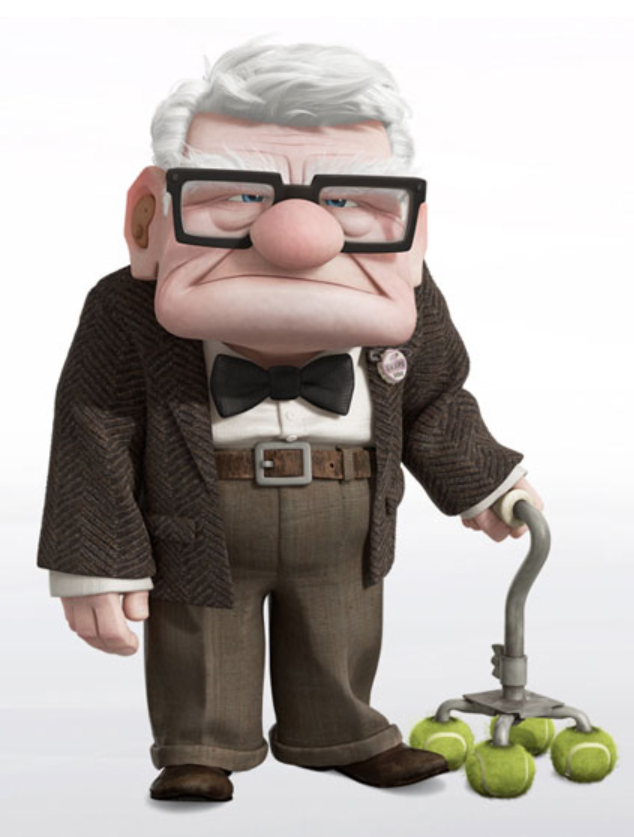 Shouldn’t we regard this as a stab wound to the chest?


Not so Friendly Fire?
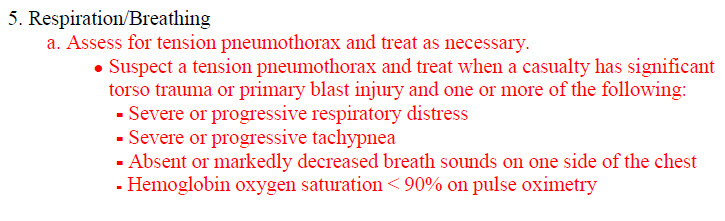 THE EVIL DOWNSIDE OF GUIDELINES

Absolve you of critical thinking ?

Absolve you as responsible for 
	the decision to intervene?

Guidelines err on side of sensitivity 
At the expense of specificity
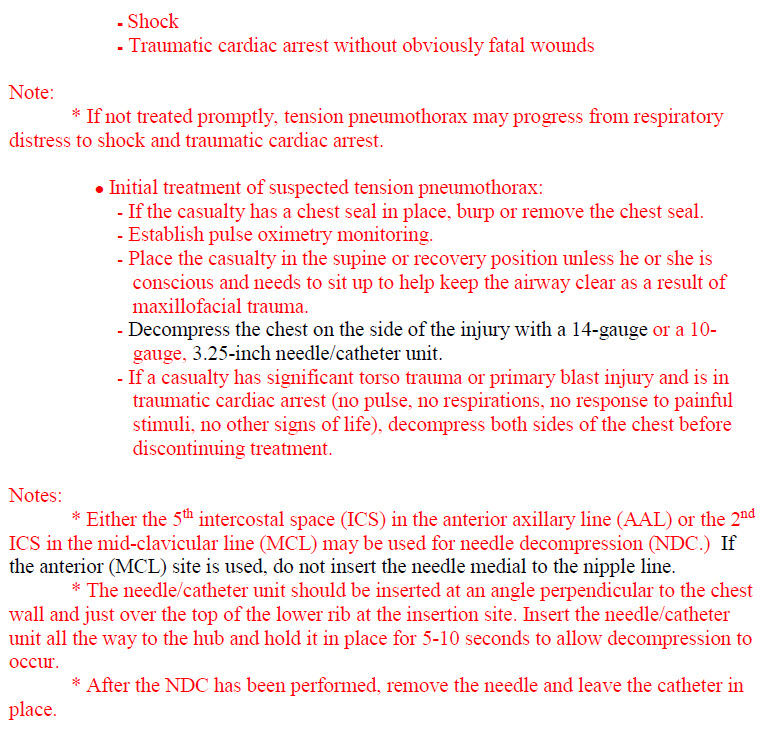 SHIFTING RESPONSIBILITY
LSI
Airway
LSI
Blood component(s)
LSI
LTOWB
LSI
tourniquets
LSI
Tension PTX
LSI
surgery
Point of Injury
LSI
Hemorrhage control
advanced medical/surgical care
En route Care/Transport
En route Care/Transport
Confessions of a catholic/surgeon/medic
Surgeons– certainly older ones; were submitted/subjected/participated in a unique confessional called Morbidity and Mortality conference

It is a unique way of forming a surgical conscience

I was taught of the “sacred privilege” of the knife
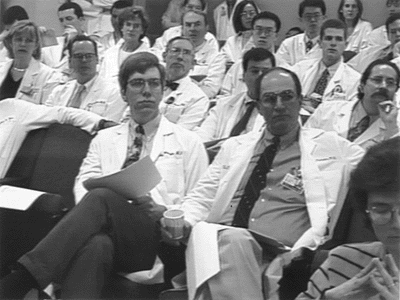 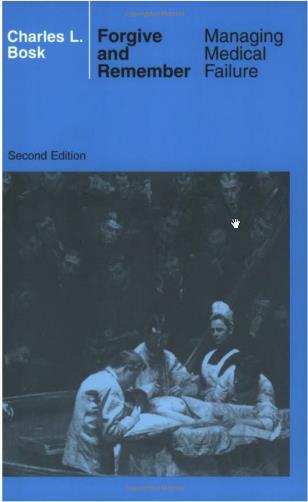 Truth and Consequences


We owe it to our patients…..
 		and to our medics
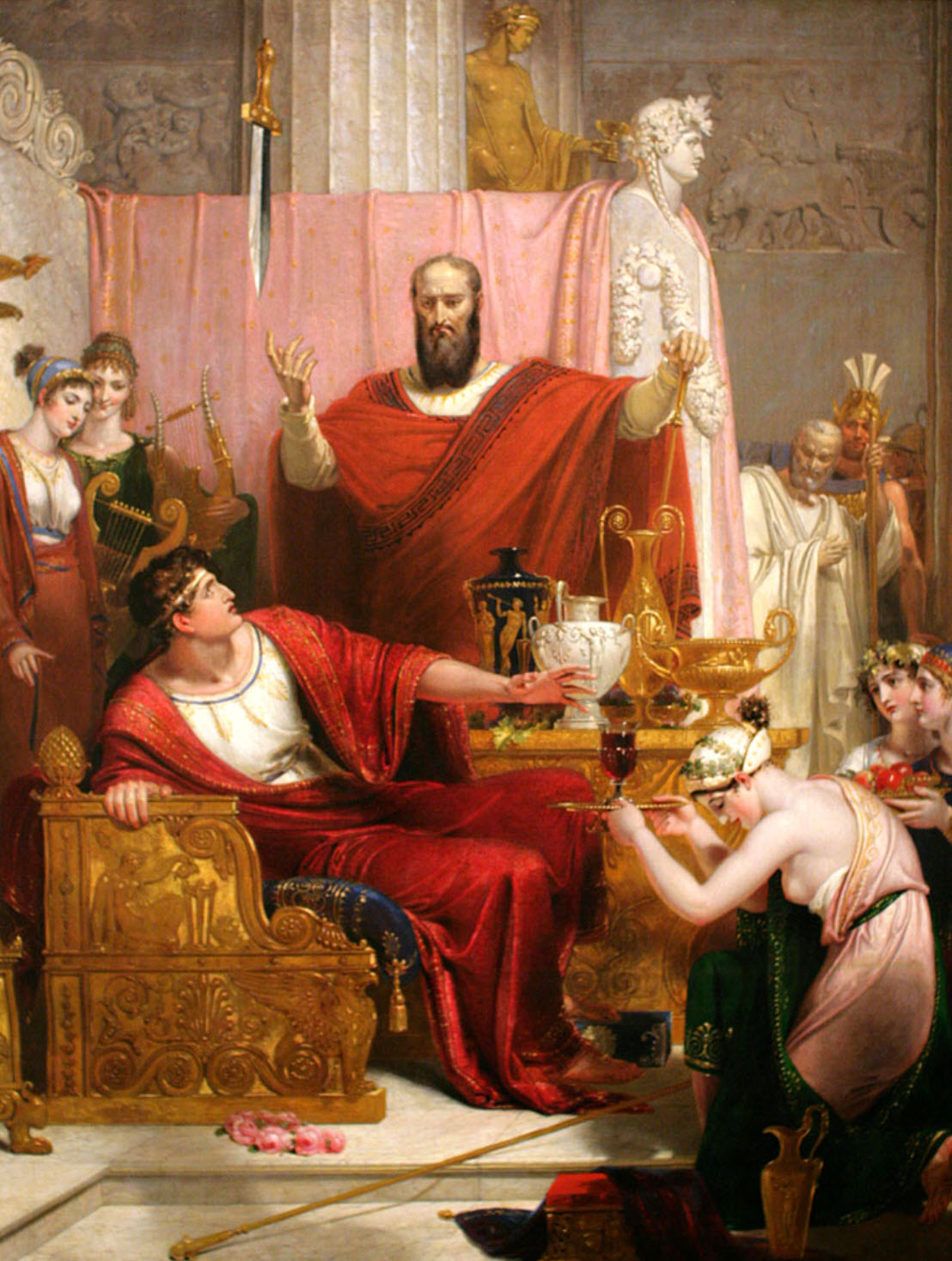 The sword of Damocles
With great power comes great responsibility
Voltaire


The price of greatness is responsibility
Winston Churchill
Would we allow this procedure to be done in the hospital without….
	documentation 
	follow up 
	improvement plan
This guy is a genius---I wish I had written this
Sometimes,the hardest thing in the worldis to sit on your hands and watch,and do nothing
“Junior--- I want you to sit in a chair next to that patient’s bed; and sit on your hands and do nothing for the next five minutes”
James Hurst MD  to Jay Johannigman  -- many years ago
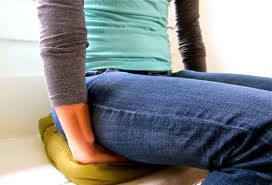 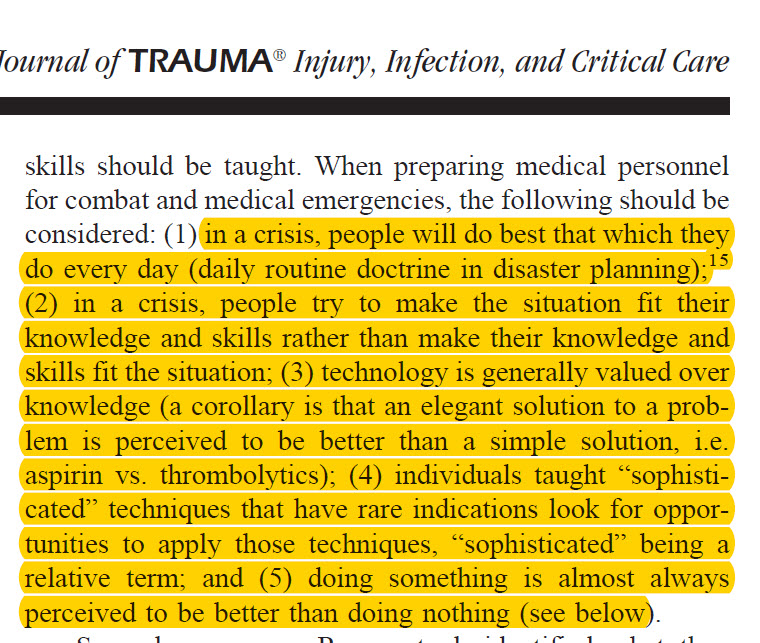 The “doer”
A highly skilled group who readily 
achieve a fund of knowledge and
combine this with extraordinary 
motor skills.

If they are told to put lead on target
There will be lead on target


If you tell them they should do 
Something when they spot equivocal
findings– they will do something
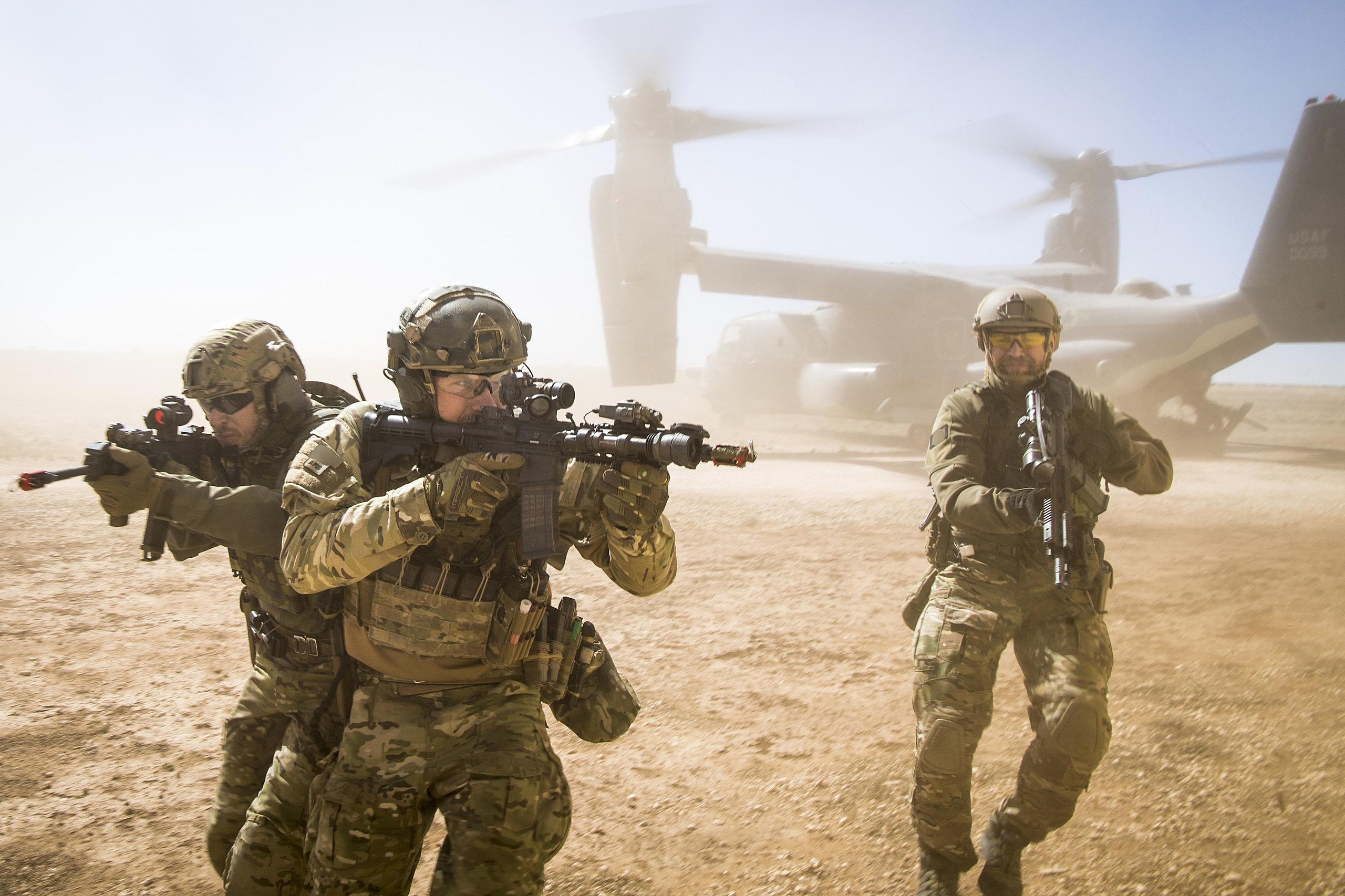 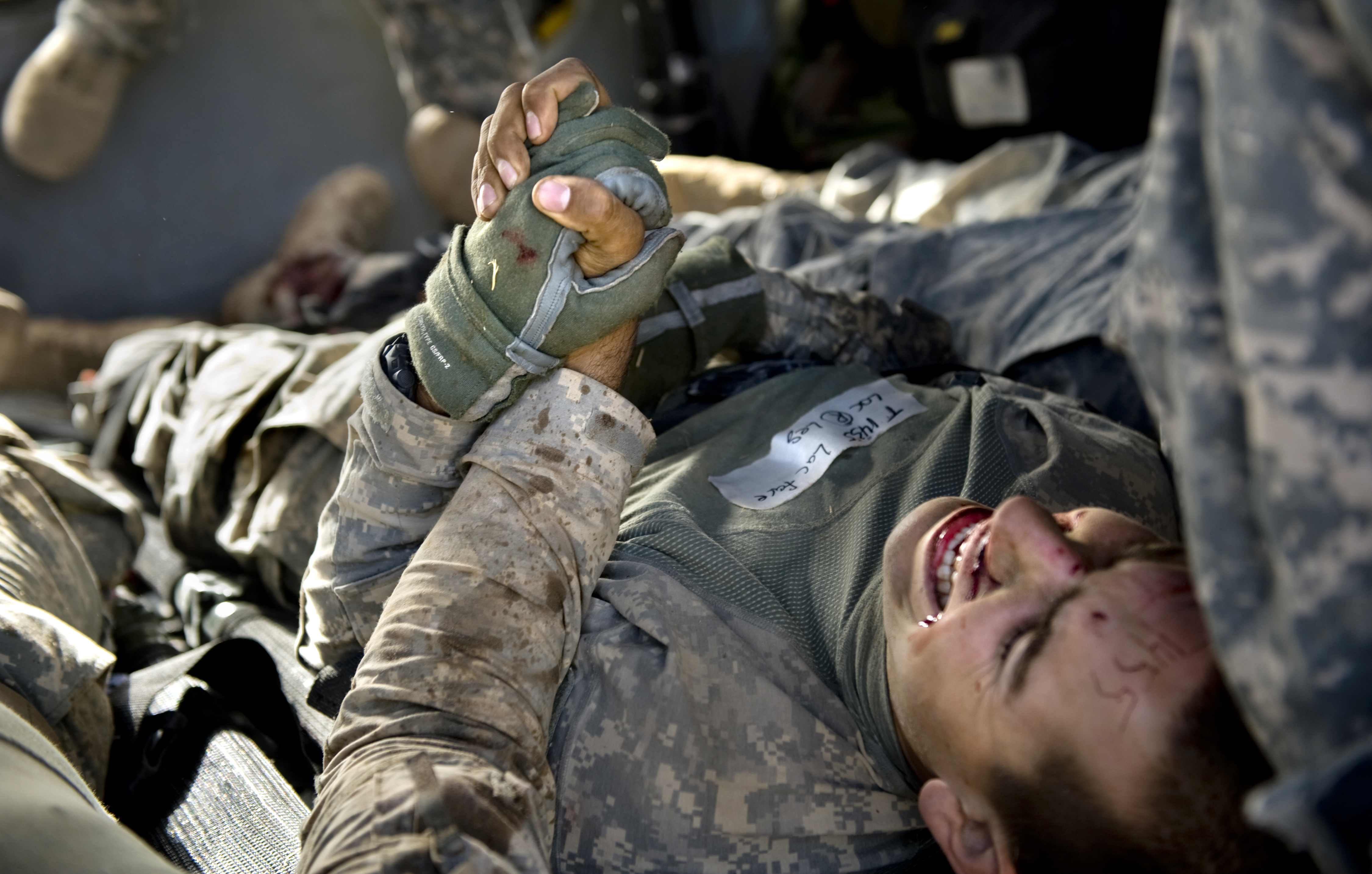 Religion is usually defined as a social-cultural system of designated behaviors and practices, morals, beliefs, worldviews, texts, sanctified places, prophecies, ethics, or organizations, that generally relates humanity to supernatural, transcendental, and spiritual elements
Why
Why do we assume that doing something is better than doing nothing
We somehow think that technology trumps common sense
Sometimes the hardest thing in the world is to sit on your hands and watch
CURMUDGEON HYPERBOLE
STOP- NEEDLE DECOMPRESSION IN SPONTANEOUSLY BREATHING PATIENTS

STOP -  LEFT SIDED 5TH ACL APPROACH

START -  Leave all prehospital needles in place until after CT scan

START -  Collect data on all needles placed
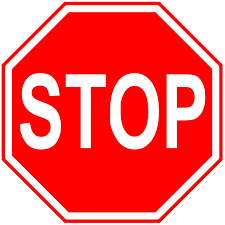 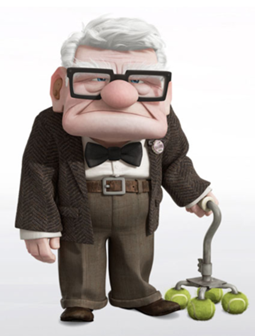 TODAY’S SUMMATION AND WAY AHEAD
THOR – WE HAVE A PROBLEM
HOUSTON – WE HAVE A PROBLEM
Diagnostic Criterion need to be more precise
Technical solutions/devices must be resolved
Data Dilemma must be addressed
Educational issues must be examined
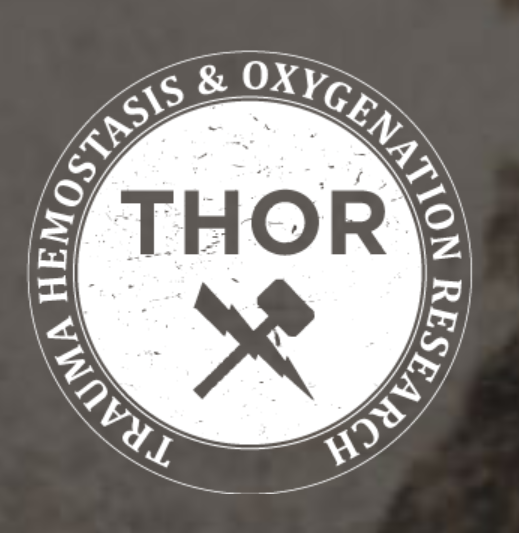 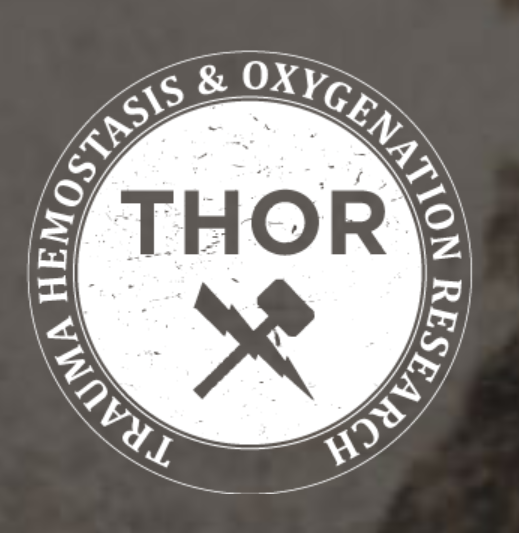 Diagnostic criterion
“HARDER SIGNS”
? CONTINUE TO ENDORSE NDC IN SPONTANEOUSLY BREATHING PATIENTS??
SUBCUTANEOUS CREPITANCE AS HARD SIGN??
ONLY IF UNRESPONSIVE TO HEMORRHAGIC SHOCK RESUSCITATION(THE 88% RULE)
Technical solutions
CAN WE MORE RELIABLY INDENTIFY THE TENSION PTX IN THE FIELD
ULTRASOUND
EFAST
CAVAL DISTENSION
NEEDLE PLACEMENT UNDER GUIDANCE?
TECHNICAL SOLUTIONS FOR DECOMPRESSION
SIGNIFICANT DATA NOW EXISTS THAT WE ARE AS LIKELY TO WOUND AS TO RELIEVE
???? STOP THE USE OF THE LEFT 5TH ICS APPROACH WITH EXISTING NEEDLE
VERES NEEDLE TECHNOLOGY
NOVEL AI/TECHNOLOGY SOLUTIONS
TROCAR OR THORACIC PORT SOLUTIONS
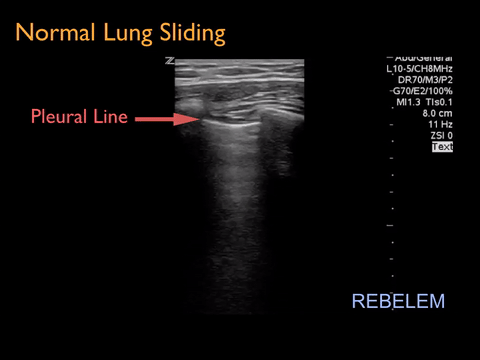 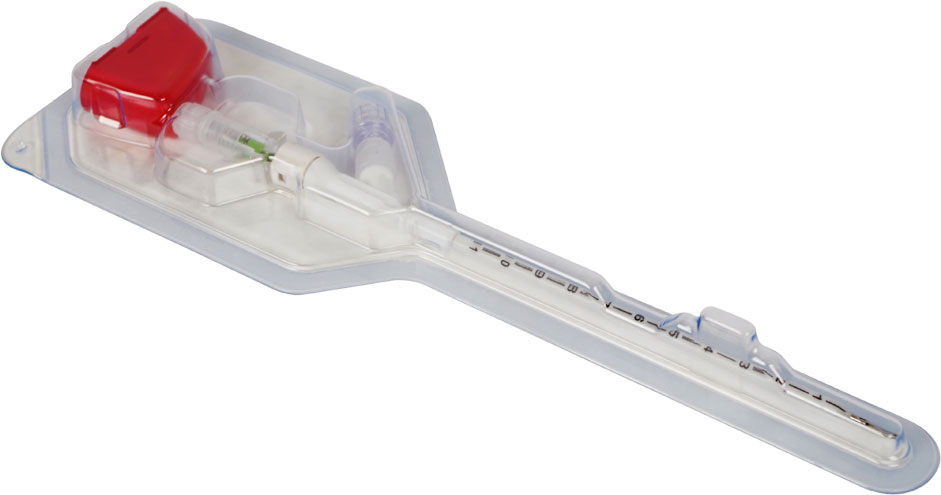 DATA DILEMMA
DR. SHACKELFORD-
ONE TC3 CARD SUBMITTED OVER THE LAST YEAR
LESS THAN 10% OF PRE-HOSPITAL LSI’S ARE CAPTURED
PROBABLY EVEN FEWER OF ATTEMPTED NDC ARE CAPTURED
LITLLE TO NIL ROLE II ONWARD DATA/IMAGING CAPTURED
PLACEMENT OF A NDC IN THE FIELD USUALLY RESULTS IN INJURY CODING AS PTX WHEN NONE MAY HAVE BEEN PRESENT
THE “CHICKEN OR THE EGG”
EDUCATIONAL DILEMMA
SIMPLE PTX					PTX / RESPIRATORY DISTRESS 	 	PTX /VASCULARCOMPROMISE
TACHYPNEA
TACHYCARDIA
HYPOTENSION
JVD
SUBCUTANEOUS EMPYSEMA
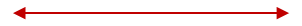 EDUCATIONAL DILEMMAA 1% INJURY TESTED 100%
Where’s your NDC?
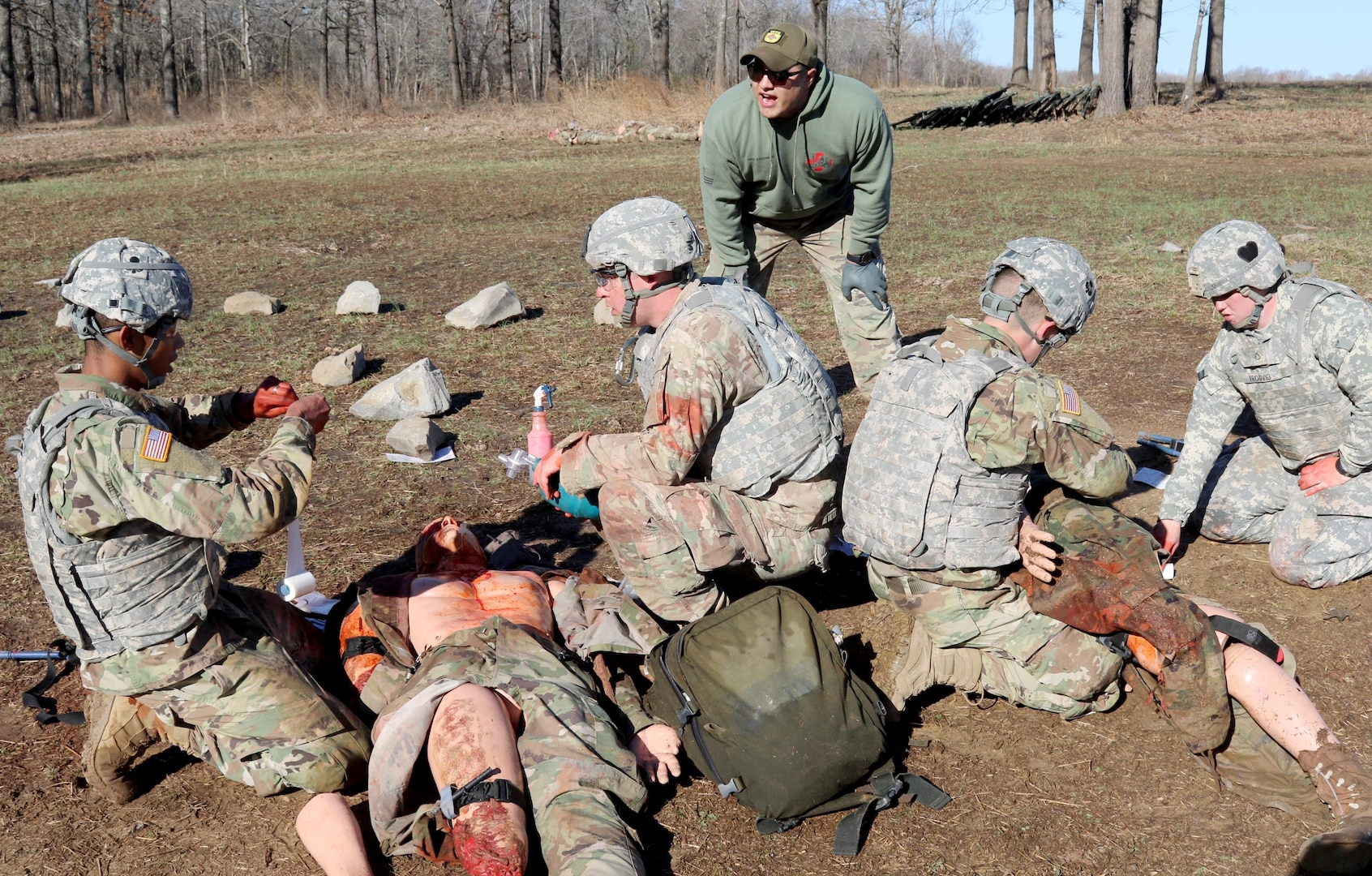 EMPHASIZE COGNITIVE RATHER THAN MOTOR SKILLS

DON’T JUST DO SOMETHING
	THNK BEFORE WE DO

THE “DO’ER” CULTURE
We must remember the sanctity of what we do
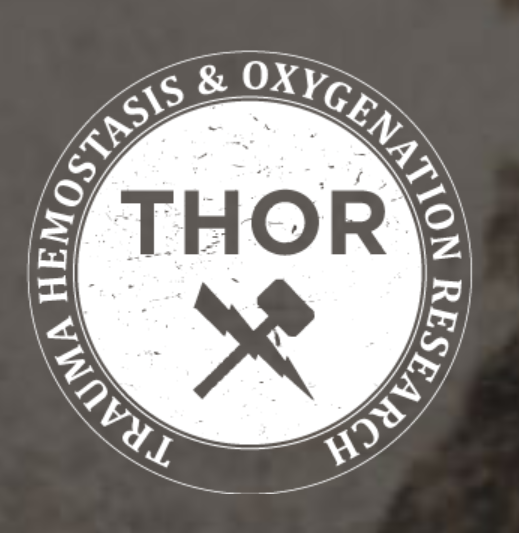 No higher calling than to serve those who put themselves in harms way
The privilege of the knife

Phil, Geir, Elon (אח צעיר), Kevin

Primum non Nocere

I thank you